جامعة باجي مختار – عنابة  كلية العلوم الاقتصادية وعلوم التسيير والتجارية*تخصــص: تسويق-ماستر2*المقيـــاس: ندوة حول الإتجاهات الحديثة في التسويق
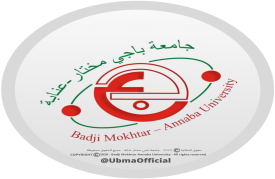 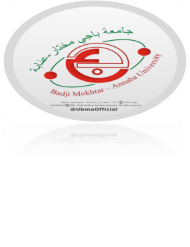 التسويق الشبكي والتسويق الفيروسي
من تقديم الطلبة                                                                    تحت إشراف الأستاذ(ة):
•	منجل ياســـــين                                                                                  جفال
زيتون محمد تقي الدين
السنة الجامعية: 2025/2024
1
مقدمــــــــــــة
المبحث الأول: الإطار المفاهيمي للتسويق الشبكي
المطلب الأول: نشأة ومفهوم التسويق الشبكي 
المطلب الثاني: أهداف وأبعاد التسويق الشبكي
المطلب الثالث: فوائد وتحديات التسويق الشبكي
المبحث الثاني: الإطار المفاهيمي للتسويق الفيروسي
المطلب الأول: نشأة ومفهوم التسويق الفيروسي
المطلب الثاني: أنواع وأسس التسويق الفيروسي
المطلب الثالث: مشاكل التسويق الفيروسي وطرق معالجتها
المطلب الرابع: العلاقة بين التسويق الشبكي والتسويق الفيروسي
خاتمة
خطـــــة البحث
مقدمـــــــــــــــــــة
تطور التسويق بتطور الزمن وظهرت توجهات جديدة له منذ ثمانينات هذا القرن، حيث أصبحت المؤسسات تعتمد على خلق وإدامة العلاقات المستندة للزبون، أو التفاعل بشكل مستمر مع الزبائن الذي يؤدي إلى إرضاءهم وكسب ولائهم والاحتفاظ بهم، فهذا التحول في الفلسفة التسويقية ساعد المؤسسات في مواجهة الكثير من التحديات واستغلال الفرص التسويقية وتحقيق الميزة التنافسية للمؤسسة.
وقد برزت في الساحة الاقتصادية و الإدارية خلال التسعينات من القرن الماضي وبداية الألفية الجديدة ما يعرف بالتسويق الشبكي، وقد تمكن رغم حداثة عهده من إحداث طفرة إقتصادية، فغير مفهوم التسويق التقليدي المعتمد على وسطاء ومروجين للسلع إلى المفهوم الجديد المعتمد على المستهلك المروج للسلعة في نفس الوقت، ومن جهة أخرى ظهر التسويق الفيروسي الذي يمكن إعتباره أحد أهم الفلسفات الفكرية المستحدثة ومن التقنيات الاعلانية المعاصرة والرائدة في مجال التسويق الالكتروني ومن هنا نطرح الإشكالية التالية:
ما هو التسويق الشبكي؟ وما هي أهدافه وتحدياته؟ وما هو التسويق الفيروسي وأنواعه؟ وكيف يتم معالجة مشاكله؟
المبحث الأول: الإطار المفاهيمي للتسويق الشبكي
المطلب الأول: نشأة ومفهوم التسويق الشبكي
الفرع الأول: نشأة التسويق الشبكـــــي
ترجع بدايات التسويق الشبكي للشركات الأمريكية ويقال أن من أوائل من استخدم وطبق التسويق الشبكي بصوره البدائية كانوا التجار الأمريكان في الصين وكان ذلك في عام 1917م
ويرجح البعض أن تاريخ التسويق الشبكي كان على يد "" مايكل برونر ""، حيث أنه استطاع ملاحظة نشاطات شركات معينة في توزيع البطاقات الخصم المجانية على منجاتها لعملائها وذلك بهدف رفع ولائهم.
إلا أن الاتفاق الأكبر بين الباحثين والدراسات تفيد بأن التسويق الشبكي ارتبط بنشوء شركة"California Vitamin Company  وكان السبب وراء هذا الارتباط أن الشركة قد علمت بأن أغلبية زبائنها هم من الشبكة المعروفين لموظفيها والتي كانت تؤمن بفعالية زيادة عدد أكبر من مندوبي المبيعات
الفرع الثاني: مفهوم التسويق الشبكي
التسويق الشبكي هو: "أسلوب مستحدث في علم وفن التسويق يقوم على أساس تكوين شبكة من العملاءوالتي من خلالها يستفيد المُنتج من الشبكات الأخرى للعملاء، حيث تستغل هذه الشبكة للترويج وبيع منتجاتها مقابل عمولة مالية».
يعرف باعتباره برنامج تسويقي تقوم الشركة بإعطاء العمولات وحوافز مالية للمسوقين جدد نتيجة لبيعهم المنتج او السلعة او الخدمة لزبون جديد أو لمسوق جديد حسب الرؤية التسلسلية للتسويق، ويحصل السوق على عمولة لكل مسوق أو تابع جديد يحضره ضمن ضوابط نظام حوافز أو عمولات مادية".
المطلب الثاني: أهداف وأبعاد التسويق الشبكي
الفرع الأول: أهداف التسويق الشبكي
توفير طريقة دخل إضافية مميزة للمشتركين.
تحقيق الاتصال بأكبر قدر ممكن من المشتركين.
تحقيق شتى الأهداف الاقتصادية والغير اقتصادية، من تلك الأهداف الغير اقتصادية هي تحقيق شهرة واسعة لهذا الأسلوب وكسب رضا الزبائن وولائهم.
الترويج لأنماط حياة ورغبات جديدة مستقبلية لدى مشتركيها.
توفير خدمات ومزايا للمشتركين من خلال الخصومات التجارية.
توفير خدمات على مواقع شبكات النت.
المساعدة على دخول عصر الرقمنة بطريقة مبسطة، واستقبال كل ما هو جديد وحديث في العالم التكنولوجي.
تقديم استشارات مالية مجانية، للمشاريع المحتملة وذات الدخل الجيد.
الجذب
التواصل
أبعاد التسويق الشبكي
التأثير
المشاركة والخبرة
المطلب الثالث: فوائد وتحديات التسويق الشبكي
الفرع الأول: فوائد التسويق الشبكي
أولا: خلق ميزة تنافسية من خلال التواصل القريب والمباشر مع العملاء والخوض معهم في جميع مراحل البيع
ثانيا: تعظيم الربح والبيع فمن خلال زيادة الفاعلية يزداد الربح وزيادة البيع
ثالثا: توفير الوقت والجهد والإجهاد والمال، من خلال توفير المال المطلوب للتصوير والتصميم المطلوبة في الاعلانات ومعارض البيع
رابعا: بناء علامة تجارية ذات صورة واضحة وخالية من الشوائب وتوطيد علاقاتها وتغذيتها
الفرع الثاني: تحديات التسويق الشبكي
أن الأساليب التقليدية التي يتبعها الشركات من خلال الاعلانات لبيع التجزئة لمنتجاتها والتي تصرف للكثير من ميزانيتها في الإعلانات والترويج لكي يخلق معرفة واسعة وخبرة لدى المستهلك بمنتجاتها، في حين أن التسويق الشبكي قد لا يحقق معرفة للمنتجات الشركة بنفس النسبة التي يحققها الإعلانات
الموزعين بالمستويات العليا قد يقومون بتشكيل ضغوطات لأولئك الموزعون بالخطوط الدنيا من أجل تحقيق بيع أكبر لتحقيق ربح أعظم،
المبحث الثاني: الإطار المفاهيمي للتسويق الفيروسي
المطلب الأول: نشأة ومفهوم التسويق الفيروسي
الفرع الأول: نشأة التسويق الفيروســـــي
يعتبر أول من كتب عن التسويق الفيروسي على الانترنت الناقد الإعلامي Ruch Douglas عام 1994 في كتابه (Media Viral).
أما مصطلح التسويق الفيروسي( (viral marketingفقد طرح لأول مره من قبل( (timdraper عام 1996 لوصف الاستراتيجية التسويقية الخاصة بموقع( (hotmail.
فالتسويق الفيروسي نشأ مع وجود الانترنت الذي منح الفرصة للمؤسسات بأن تقدم محتوی اعلاني قوي بدون كلف كبيرة والى أكبر عدد من الزبائن، ولقد أصبح التسويق الفيروسي شعبيا جدا في أواخر التسعينات من القرن العشرين الماضي
الفرع الثاني: مفهوم التسويق الفيروسي
بأنه: "نشاط تسويقي تعمل المؤسسة بموجبه على تجنيد الزبائن ليكونوا جزء من وكلاء البيع لمنتجات المؤسسة وليعملوا على نشر الكلمة المؤثرة عن منتجات المؤسسة مع مراعاة أن بعض التأثيرات قد تكون غير إيجابية، وهو ما تسعى الكوادر التسويقية إلى تجنبه أو تقليله
التسويق الفيروسي أسلوب من الأساليب الالكترونية في مجال التسويق ويستخدم لنشر الرسائل والترويج عن طريق اختيار وتحفيز عدد قليل من الاشخاص لتنتشر بين عدد كبير بشكل فيروسي، وتكاليف أقل، أي أنه نشاط عمله يكون على شكل عمل الفيروسات التي تنتشر بسرعة رهيبة ويكون ذلك إلكترونيا عبر الكلمة المنطوقة
المطلب الثاني: أنواع وأسس التسويق الفيروسي
الفرع الأول: أنواع التسويق الفيروســــــي
التسويق الفيروسي النشيط
في هذا النوع يشارك الزبائن أنفسهم في عملية نقل الرسالة التسويقية والعمل على وصولها إلى أكبر عدد من مستخدمي شبكة الانترنت
التسويق الفيروسي غير  النشيط
هذا النوع لا يتطلب اشتراك المستخدم بشكل نشيط أو فعال في نشرالمعلومات حول منتج ما، حيث يقوم المنتج الرئيسي بإرسال رسالة ترويجية إلى المستخدم أو مستلم الرسالة
وهناك أنواع أخرى للتسويق الفيروسي
العدوى العرضية: في هذا النوع يكون دور الزبون في عملية نقل الرسالة التسويقية إلى غيره أو تنبيه الزبائن لها قليل
العدوى بسبب الحاجة إلى اتمام عملية أخرى: تقوم المؤسسة بوضع شروط للحصول على خدمة معينة في موقعها الالكتروني، بحيث لا تسمح لأي متصفح أن يقوم بالحصول على برمجيات مجانية دون التسجيل أولاً في موقع المؤسسة الالكتروني كي يتواصل معها
يستند التسويق الفيروسي على مجموعة من الأساسيات وهي كالاتي
سهولة النقل للآخرين
إعطاء قيمة للمنتجات والخدمات
التأثير على حوافز وسلوك المشترك
استخدام شبكات الإتصال الحالية
المطلب الثالث: مشاكل التسويق الفيروسي وطرق معالجتها
الفرع الأول: مشاكل التسويق الفيروسي
عدم السيطرة على الصنف: وذلك لعدم معرفة من الذي سوف يتصل مسبقا
النمو المجهول: التسويق الفيروسي قد يؤدي إلى مسارات نمو غير متوقعة والتي تؤثر على الاتجاه الاستراتيجي
قلة (ضعف) المقياس: لا يستطيع المسوق القيام بالتعقب دائما للذين استلموا الرسائل البريدية الإلكترونية وما هي ردود أفعالهم على الرسائل
تهديدات الرسالة: إذ قام الأفراد بإرسال رسالة للمؤسسة بالبريد الالكتروني لأصدقائهم لإقناعهم لشراء المنتج، واتخذ الصديق قرار شراء المنتج وظهر بأن مواصفات المنتج لم تحقق له الرضا المطلوب فإن هذا سوف يجعله يفقد صديقه ويصبح غير راضي عن المسوق
الفرع الثاني: معالجة مشاكل التسويق الفيروسي
أن القاعدة الأساسية للعمل هي بناء قاعدة من الزبائن من خلال الخدمة الجيدة ومنتجات جديدة تحضى بثقة الأفراد، ولا تستخدم الرسائل التي تضعف ثقة الافراد؛
لا تكون الجائزة الممنوحة مبالغ بها بحيث تحفز على السلوك الخاطئ؛
عدم الدخول إلى مواقع الآخرين بشكل غير شرعي وعدوانية بهدف اشاعة الرسالة؛
عدم السعي لكسب زبائن جدد بالشكل الذي يقود إلى فقدان الزبائن السابقين؛
يجب أن تكون احالة الرسالة طوعا وأن تحذف فورا بعد الاحالة إلى البريد الالكتروني؛ 
يجب تعقب الرسائل وتحليل نتائجها كما هو الحال لأي حملة تسويقية، فهذا التعقب والتحليل سوف يمكن العاملين في التسويق الفيروسي من تقييم الأداء.
المطلب الرابع: العلاقة بين التسويق الشبكي والتسويق الفيروسي
التفاعل البشري كعنصر أساسي: في التسويق الشبكي، يعتمد الترويج على بناء شبكة من العلاقات الشخصية والثقة بين الموزعين والعملاء. أما التسويق الفيروسي، فيرتكز على التفاعل الرقمي
الهدف المشترك: كلا النوعين يهدفان إلى تعزيز الترويج للمنتجات أو الخدمات بطريقة غير تقليدية
التكامل في التطبيق: التسويق الفيروسي يمكن أن يكون أداة فعالة لدعم التسويق الشبكي، حيث يمكن للأفراد في الشبكة استخدام المحتوى الفيروسي لنشر الرسالة التسويقية بسرعة إلى جمهور أوسع. بالمقابل، التسويق الشبكي يمكن أن يعزز الولاء والتواصل المستمر
القوة في التأثير التراكمي: التسويق الشبكي ينمو تدريجياً بفضل التوسع في الشبكة، بينما التسويق الفيروسي يعتمد على الانتشار السريع
خاتمـــــــــــة
التسويق الشبكي والتسويق الفيروسي يعدّان من أبرز استراتيجيات الترويج الحديثة التي أثبتت فاعليتها في عالم الأعمال، خاصة في ظل التطور التكنولوجي المتسارع. يعتمد التسويق الشبكي على بناء شبكة قوية من العملاء والموزعين الذين يعملون معاً لتوسيع دائرة المستخدمين، وهو نظام يرتكز على الثقة والعلاقات الشخصية، مما يخلق استدامة في النمو وزيادة الإيرادات. بينما يقوم التسويق الفيروسي على فكرة الانتشار السريع للرسائل أو المنتجات عبر وسائل التواصل الاجتماعي والمنصات الرقمية، حيث يعتمد على التأثير الكبير للجمهور في مشاركة المحتوى وجذب المزيد من العملاء دون تكاليف إعلانية باهظة.
ويمكن القول إن التسويق الشبكي والتسويق الفيروسي يشكلان حجر الزاوية في عصر الترويج الرقمي، إذا ما تم استخدامهما بحكمة واحترافية. النجاح في تطبيقهما يتطلب مزيجاً من الإبداع، والالتزام بالمصداقية، وفهم احتياجات الجمهور المستهدف، لضمان بناء علاقات طويلة الأمد وتحقيق نمو مستدام للشركات والعلامات التجارية.